CS 144Advanced C++ ProgrammingFebruary 19 Class Meeting
Department of Computer EngineeringSan Jose State UniversitySpring 2019Instructor: Ron Mak
www.cs.sjsu.edu/~mak
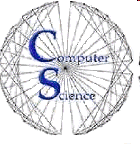 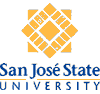 Assignment #3 Solution
Develop the program in two stages:

Search only for whole names contained within a line.

Also search for names split across two consecutive lines.
2
Assignment #3 Solution v.1
WarAndPeace-v1.cpp
#include <iostream>
#include <iomanip>
#include <fstream>
#include <string>
#include <vector>
using namespace std;
// Names to search for.
const string ALEXEEVICH  = "Makar Alexeevich";
const string BAZDEEV     = "Joseph Bazdeev";
const string DRUBETSKOY  = "Boris Drubetskoy";
// The full names are listed in alphabetical order.
const vector<string> FULL_NAMES = { ALEXEEVICH, BAZDEEV, DRUBETSKOY };

const string INPUT_FILE_NAME = "WarAndPeace.txt";
3
Assignment #3 Solution v.1, cont’d
/**
 * Search the input file for the names.
 * @param input the input stream.
 * @param names the names.
 */
void search_file(ifstream& input, const vector<string>& names);
/**
 * Search each line of the input file for the names. A name can be split
 * across two lines. Print the line number and position of each found name.
 * If there are multiple names in a line, print them in alphabetical order.
 * @param input the input stream.
 * @param names the names.
 */
void search_lines(ifstream& input, const vector<string>& names);

/**
 * Print a name with the line number and position.
 * @param line_number the line number
 * @param position the position
 * @param name the name
 */
void print_name(const int line_number, const int position, const string& name);
4
Assignment #3 Solution v.1, cont’d
int main()
{
    ifstream input;

    input.open(INPUT_FILE_NAME);
    if (input.fail())
    {
        cout << "Failed to open " << INPUT_FILE_NAME << endl;
        return -1;
    }
    // Pass the FULL_NAMES array even though it's a global constant
    // to make it easier to change it to a non-global constant later.
    search_file(input, FULL_NAMES);
    return 0;
}
void search_file(ifstream& input, const vector<string>& names)
{
    cout << " LINE  POSITION  NAME" << endl;
    search_lines(input, names);
}
5
Assignment #3 Solution v.1, cont’d
void search_lines(ifstream& input, const vector<string>& names)
{
    string line;
    int line_number = 0;

    while (getline(input, line))
    {
        for (int i = 0; i < names.size(); i++)
        {
            string name = names.at(i);
            int index;

            // Is the entire name in this line? If yes, print it.
            index = line.find(name);

            // Yes: Print it.
            if (index >= 0)
            {
                print_name(line_number, index, name);
            }
        }
        line_number++;
    }
}
6
Assignment #3 Solution v.2
WarAndPeace-v2.cpp
/**
 * Search each line of the input file for the names. A name can be split
 * across two lines. Print the line number and position of each found name.
 * If there are multiple names in a line, print them in alphabetical order.
 * @param input the input stream.
 * @param full_names the first and last names.
 * @param first_names the first names.
 * @param last_names the last names.
 * @param prev_line_indexes indexes of the first names on the previous line.
 */
void search_lines(ifstream& input, const vector<string>& full_names,
                  vector<string>& first_names, vector<string>& last_names,
                  vector<int>& prev_line_indexes);
/**
 * Split a full name into its first and last names.
 * @param name the full name.
 * @return the first and last names in a vector.
 */
vector<string> split_name(const string& name);
7
Assignment #3 Solution v.2, cont’d
void search_file(ifstream& input, const vector<string>& names)
{
    // To store first and last names split from the full names.
    vector<string> first_names, last_names;

    // To store the index of a first name on the previous line
    // if it was at the end of the line.
    vector<int> prev_line_indexes;

    // Loop over each name.
    for (string name : names)
    {
        // Split each name into its first name and last name.
        vector<string> parts = split_name(name);
        first_names.push_back(parts.at(0));
        last_names.push_back(parts.at(1));

        // Initialize each corresponding previous line index to -1.
        prev_line_indexes.push_back(-1);
    }

    cout << " LINE  POSITION  NAME" << endl;
    search_lines(input, names, first_names, last_names, prev_line_indexes);
}
8
Assignment #3 Solution v.2, cont’d
vector<string> split_name(const string& name)
{
    vector<string> parts;
    int space_pos = name.find(' ');  // position of the space

    parts.push_back(name.substr(0, space_pos));                // first name
    parts.push_back(name.substr(space_pos+1, name.length()));  // last name

    return parts;
}
9
Assignment #3 Solution v.2, cont’d
void search_lines(ifstream& input, const vector<string>& full_names,
                  vector<string>& first_names, vector<string>& last_names,
                  vector<int>& prev_line_indexes)
{
    string line;
    int line_number = 0;

    // Loop over each line of the input file.
    // Function getline() returns false if past the end of the file.
    while (getline(input, line))
    {
        // Loop over each full name to search for it in the line.
        for (int i = 0; i < full_names.size(); i++)
        {
            string full_name = full_names.at(i);
            int index;
10
Assignment #3 Solution v.2, cont’d
// Was the first name at the end of the previous line?
            if (prev_line_indexes.at(i) > 0)
            {
                // Is the last name at the beginning of the current line?
                string last_name = last_names.at(i);
                index = line.find(last_name);
                // If yes, then print the name with the previous line number
                // and the starting position of the first name.
                if (index == 0)
                {
                    print_name(line_number-1, prev_line_indexes.at(i), full_name);
                }
                prev_line_indexes.at(i) = -1;
            }
11
Assignment #3 Solution v.2, cont’d
// Is the entire name in this line? If yes, print it.
            index = line.find(full_name);
            // Yes: Print it.
            if (index >= 0)
            {
                print_name(line_number, index, full_name);
            }
            // No: Check if just the first name is at end of this line.
            else
            {
                string first_name = first_names.at(i);
                index = line.find(first_name);

                // Yes it is. Remember the starting index of the first name.
                if (   (index >= 0)
                    && (index + first_name.length() >= line.length()))
                {
                    prev_line_indexes.at(i) = index;
                }
            }
        }
        line_number++;
    }
}
12
Dynamic Arrays
Up until now, whenever we declared an array, we explicitly gave its size.
Example:

But suppose we don’t know until run time how many elements we need.
Example: At run time, your program reads in a count of names, and then the names. You want to create an array that can hold exactly that many names.

You can use a dynamic array (instead of a vector).
int a[10];
13
Dynamic Arrays, cont’d
If the size of the array you want is in variable n whose value you don’t know until run time, use the new operator to create an array of size n.

Use a pointer variable to point to the first element of the dynamic array.


When you’re done with the array, use the special form of the delete operator to remove the array from memory:
string *names = new string[n];
delete[] names;
14
Dynamic Arrays, cont’d
#include <iostream>
#include <string>

using namespace std;

typedef string *StringPtr;

int read_names(StringPtr& names);
void print_names(StringPtr& names, int count);

int main()
{
    StringPtr pet_names = nullptr;
    int count = read_names(pet_names);
    print_names(pet_names, count);

    delete[] pet_names;
    return 0;
}
DynamicArray1.cpp
15
Dynamic Arrays, cont’d
int read_names(StringPtr& names)
{
    int count;
    cout << "How many? ";
    cin >> count;
    names = new string[count];  // create the dynamic array
    // Loop to read the names.
    for (int i = 0; i < count; i++)
    {
        cout << "Name #" << i+1 << "? ";
        cin >> names[i];
    }
    return count;
}
16
Dynamic Arrays, cont’d
void print_names(StringPtr& names, int count)
{
    StringPtr p = names;  // p also points to the names array
    // Print the names forwards.
    cout << endl << "Names printed forwards:" << endl;
    while (count > 0)
    {
        cout << *p << endl;
        count--;
        p++;  // point p at the next array element
    }
    // p now points beyond the end of the array. Do not dereference!
    // Print the names backwards.
    cout << endl << "Names printed backwards:" << endl;
    do
    {
        p--;  // point p at the previous array element
        cout << *p << endl;
    }
    while (p != names);
}
17
Demo
Two-Dimensional Dynamic Array
A two-dimensional dynamic array is a dynamically allocated one-dimensional array of pointers, each of which points to the first element of a dynamically allocated one-dimensional dynamic array of values.

Think of each array of values as a “row” and therefore each element of the array of pointers points to the first element of a row.
The rows can all have the same length, or have different lengths.
18
Two-Dimensional Dynamic Array, cont’d
Example: A 3 x 4 dynamic array:





Variable rows is a pointer to a one-dimensional array of pointers to integers, each of which is a pointer to a one dimensional array of integer values.
Dynamically allocated
array of pointers tointegers
Pointer to a pointer to an integer
Dynamically allocated rows ofintegers (could be different lengths)
int **rows
int *
int
2
3
4
1
4
6
8
2
6
9
12
3
19
Two-Dimensional Dynamic Array, cont’d
DynamicArray2.cpp
#include <iostream>
#include <iomanip>
using namespace std;

int **make_mult_table(int row_count, int col_count);
void print_table(int **rows, int row_count, int col_count);
void delete_table(int **rows, int row_count, int col_count);

int main()
{
    int **table = make_mult_table(3, 4);

    print_table(table, 3, 4);
    delete_table(table, 3, 4);

    return 0;
}
20
Two-Dimensional Dynamic Array, cont’d
int **make_mult_table(const int row_count, const int col_count)
{
    // Dynamically allocate an array of pointers to integers.
    int **rows = new int*[row_count];
    // For each pointer to integer ...
    for (int r = 0; r < row_count; r++)
    {
        // ... dynamically allocate a row of integers.
        rows[r] = new int[col_count];
        // For each element of a row ...
        for (int c = 0; c < col_count; c++)
        {
            // ... calculate its value.
            rows[r][c] = (r+1)*(c+1);
        }
    }
    // Return the pointer to a pointer to an integer.
    return rows;
}
21
Two-Dimensional Dynamic Array, cont’d
void print_table(int **rows, const int row_count, const int col_count)
{
    // For each row of the table ...
    for (int r = 0; r < row_count; r++)
    {
        // ... get the pointer to the row of integers.
        int *row = rows[r];
        // For each element of a row ...
        for (int c = 0; c < col_count; c++)
        {
            // ... print it.
            cout << setw(3) << row[c];
        }
        cout << endl;
    }
}
22
Two-Dimensional Dynamic Array, cont’d
void delete_table(int **rows, const int row_count, const int col_count)
{
    // For each row of the table ...
    for (int r = 0; r < row_count; r++)
    {
        // ... delete the row pointed to by the row pointer.
        delete[] rows[r];
    }

    delete[] rows;
}
Demo
23
Use typedefs
Use typedefs to make your code clearer.
DynamicArray3.cpp
typedef int *TableRow;
typedef TableRow *RowArray;
RowArray make_mult_table(const int row_count, const int col_count);
void print_table(RowArray& rows, const int row_count, const int col_count);
void delete_table(RowArray& rows, const int row_count, const int col_count);
int main()
{
    RowArray table = make_mult_table(3, 4);
    ...
}

RowArray make_mult_table(const int row_count, const int col_count)
{
    // Dynamically allocate an array of pointers to integers.
    RowArray rows = new TableRow[row_count];
    ...
24
char* and char**
Recall that C programs didn’t have C++ style strings, but instead had arrays of characters.

The declarationis for a dynamic character array, a C-string.

If you have a dynamic array of C-strings, you need a pointer to a pointer of characters:


What is a dynamic two-dimensional array of C-strings?
char *cstr;
char **cstr_array;
25
C++ Strings and Vectors are Better
Instead of C-strings, use C++ strings.

Instead of dynamic arrays, use C++ vectors.
A vector has a dynamic array hidden inside of it.
The vector manages the dynamic array for you.
26
names
rows
Assignment #4. Student Scores
"John Wayne"
90
100
85
"Frank Snooze"
"Mary Poppins"
Practice creating dynamic arrays.
99
100
27
Structures
A structure represents a collection of values that can be of different types.

We want to treat the collection as a single item.
Example:
structure tag
struct Employee
{
    int id;
    string first_name;
    string last_name;
    double salary;
};
members
28
Structures are Types
john
struct Employee
{
    int id;
    string first_name;
    string last_name;
    double salary;
}
98765
id
first_name
“John”
last_name
“Johnson”
salary
75000.00
A structure is a type:
mary
Employee mary, john;

mary.id = 12345;
mary.first_name = "Mary";
mary.last_name  = "Poppins";
mary.salary = 150000.25;

mary.salary = 1.10*mary.salary;
12345
id
first_name
“Mary”
last_name
“Poppins”
salary
150000.25
29
Scope of Structure Member Names
Two different structure types can containmembers with the same name.

To access the value of one of the structure’s members, use a member variable such as mary.salary
struct Employee
{
    int id;
    ...
};
struct Student
{
    int id;
    ...
};
mary
12345
id
first_name
“Mary”
last_name
“Poppins”
salary
150000.25
30
Structure Variables
If you have two variables of the same structure type, you can assign one to the other:

This is equivalent to:
john = mary;
john.id         = mary.id;
john.first_name = mary.first_name;
john.last_name  = mary.last_name;
john.salary     = mary.salary;
31
Structure Variables, cont’d
An array of employees:




Pass a structure variable to a function:


Return a structure value:
Employee team[10];

team[4].id = 39710;
team[4].first_name = "Sally";
void foo(Employee emp1, Employee& emp2);
Employee find_employee(int id);
32
Structure Variables, cont’d
Pointer to a structure:



Nested structures:
Employee *emp_ptr;

emp_ptr = new Employee;
(*emp_ptr).id = 192837;
emp_ptr->salary = 95000.00;
struct Employee
{
    int id;
    string first_name;
    string last_name;
    double salary;
    Birthday bday;
};
struct Birthday
{
    int month, day, year;
};
Employee tom;
tom.bday.year = 1992;
33
Object-Oriented Programming
Object-oriented programming (OOP) is about
encapsulation
inheritance
polymorphism

Work with values called objects.
Objects have methods (member functions) that operate on the objects.
Example: A string is an object. Strings have a length method, so that if str is a string variable, then str.length() is the length of its string value.
Combine variables and functions into a single class.
34
Classes
A class is a data type whose values are objects.
Like structure types, you can define your own class types.

A class type definition includes both member variables and declarations of member functions.
Example:
class Birthday
{
public:
    int month, day, year;
    void print();
};
35
Defining Member Functions
Define member functions outside of the class definition:







Scope resolution operator ::
class Birthday
{
public:
    int month, day, year;
    void print();
};

void Birthday::print()
{
    cout << month << "/" << day << "/" << year << endl;
}
36
Public and Private Members
Members of a class are either public or private.

Private members of a class can be accessed only by member functions of the same class.

You can provide public getters and setters for any private member variables.
AKA accessors and mutators
37
Public and Private Members, cont’d
class Birthday
{
public:
    int get_year();
    int get_month();
    int get_day();

    void set_year(int y);
    void set_month(int m);
    void set_day(int d);

    void print();

private:
    int year, month, day;
};

int Birthday::get_year()  { return year; }
int Birthday::get_month() { return month; }
int Birthday::get_day()   { return day; }

void Birthday::set_year(int y)  { year = y; }
void Birthday::set_month(int m) { month = m; }
void Birthday::set_day(int d)   { day = d; }
int main()
{
    Birthday bd;
    bd.set_year(1990);
    bd.set_month(9);
    bd.set_day(2);
    bd.print();

    return 0;
}
9/2/1990
38
Constructors
A class can define special member functions called constructors that initialize the values of member variables.

A constructor has the same name as the class itself.
It has no return type, not even void.
The default constructor has no parameters.

A constructor is called automatically whenever an object of the class is created.
39
Constructors, cont’d
class Birthday
{
public:
    // Constructors
    Birthday();
    Birthday(int y, int m, int d);

    ...
}

Birthday::Birthday() : year(0), month(0), day(0)
{
    // Default constructor with an empty body
}

Birthday::Birthday(int y, int m, int d) : year(y), month(m), day(d)
{
    // Empty body
}
40
Constructors, cont’d
int main()
{
    Birthday bd1;              // call default constructor
    Birthday bd2(1990, 9, 2);  // call constructor

    bd1.print();
    bd2.print();
}
0/0/0
9/2/1990
Do not write:
That is a declaration of a function named bd1 that returns a value of type Birthday.
Birthday bd1();
41
Constructors, cont’d
If you provided no constructors for a class, the C++ compiler will generate a default constructor that does nothing.

However, if you provided at least one constructor for the class, the compiler will not generate a default constructor.
42
Constructors, cont’d
Suppose you provided this constructor only:

Then the following object declaration is illegal:
Birthday(int y, int m, int d);
Birthday bd1;
43
Abstract Data Types
A data type specifies:
what values are allowed
what operations are allowed

An abstract data type (ADT):
allows its values and operations to be used
hides how the values and operations are implemented

Example: The predefined type int is an ADT.
You can use integers and the operators + - * / %
But you don’t know how they’re implemented.
44
Abstract Data Types, cont’d
To make your class an ADT, you must separate:
The specification of how a type is used.
The details of how the type is implemented.

To ensure this separation:
Make all member variables private.
Make public all the member functions that a programmer needs to use, and fully specify how to use each one.
Make private all helper member functions.
Is the Birthday class an ADT?
45